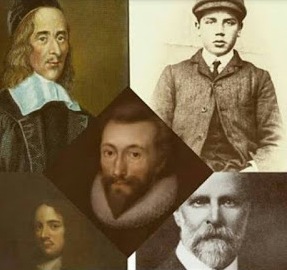 METAPHYSICAL POETRY
VIDYASAGAR UNIVERSITY ,
                                                                                             Directorate of Distance Education M.A. Part-I, Paper- I, Module-3,
Keywords
Metaphysical Poetry 
 Conceit
 Plato
 Donne
WHAT IS Metaphysical Poetry ?
The term Metaphysical Poets was coined by the critic Samuel Johnson in order to describe a loose group of 17th-century English poets whose work was characterized by the inventive use of conceits. The poets put greater emphasis on the spoken rather than lyrical quality of their verse. 

The term was first used by Dr.Samuel Johnson in his Lives of Poets(1777), where he calls the poets as a ‘race of writers’ that depicts their knowledge but generally lack emotion.

Probably the only writer before Dryden to speak of the new style of poetry was Drummond of Hawthornden.
What is a Metaphysical Conceit ?
The word Conceit was used in the seventeenth century as a synonym for ‘thought’, and as roughly equivalent to ‘concept’, ‘idea’ and ‘conception’.

Generally conceit is used to draw an analogy between two entirely dissimilar things on the basis of one single attribution. The pleasure we get from many conceits is intellectual rather than sensuous.

A famous example is Donne’s A Valediction: Forbidding Mourning. He is comparing two lover’s souls with the two arms of a compass. He has brought an analogy between the interdependent movements of the compass arms with the interdependence of the lovers’ sensibilities.
Famous Metaphysical Poets
The term ‘Metaphysical Poetry’ is an eighteenth century coinage though the term itself refers to the group of 17th century poets including John Donne, who is regarded as the founder of the school, George Herbert, Richard Crashaw, Henry Vaughan, Andrew Marvell, and Thomas Traherne, along with some minor personalities like Edward Benlowes, Lord Herbert of Cherbury, Henry King, Abraham Cowley, and John Cleveland.
John Donne January 02, 1572-March 31, 1631
Famous Poems:
The Good Morrow
The Sunne Rising 
A Valediction: Forbidding Mourning
The Canonization 
The Flea
The Extasie
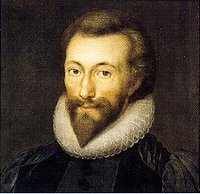 Andrew Marvell 31 March 1621 – 16 August 1678
Famous Poems: 
To His Coy Mistress
The Definition of Love 
The Garden 
Upon Appleton House 
The Unfortunate lover 
A Dialogue Between Soul and Body 
The Coronet
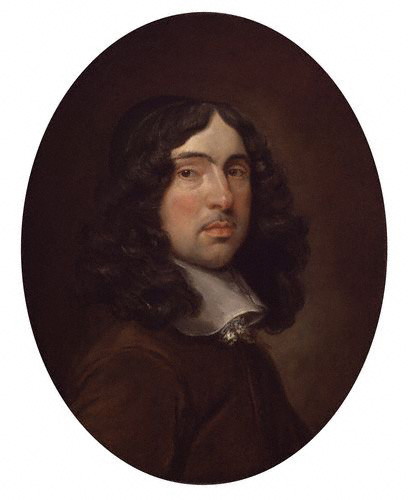 Henry Vaughan 17 April 1621-23 April 1695
Famous Poems:
The Retreat 
Death. A Dialogue 
The Shower 
The Relapse 
Christ’s Nativity 
Mount of Olives
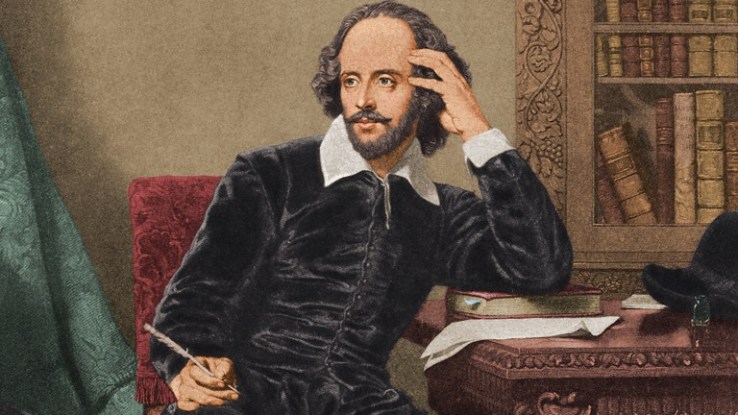 John Donne
John Donne, the pre-eminent representative of the metaphysical poets, and a cleric in the Church of England, was born on 22 January, 1572 in London, into a recusant Roman Catholic family.

He was then appointed chief secretary to the Lord Keeper of the Great Seal, Sir Thomas Egerton, and was posted at Egerton's London home, York House, one of the most influential and powerful social centre in England.

During his four years’service at the home,Donne fell in love with Egerton's niece Anne More

In 1615 Donne was awarded an honorary doctorate in divinity from Cambridge University, and became a Royal Chaplain in the same year, and a Reader of Divinity at Lincoln's Inn in 1616, where he served in the chapel as minister until 1622.

To Donne the mood of abject acquiescence to lady love is something quite repulsive, because he feels that it runs counter to the psychology of man, man composed of diverse emotions and feelings. He is a singular poet who with the zeal of a crusader debunks the sublime and elevated strain unrelated to the lowly and mean impulses of man.
The Canonization
"The Canonization" was first published in the year 1633.

Donne sets up a five-stanza argument to demonstrate the purity and power of his love for another. Each stanza begins and ends with the word “love.” The fourth and eighth lines of each stanza end with a word also ending -ove (the pattern is consistently abbacccaa), all of which unifies the poem around a central theme.

The poet demands that critics leave him alone to love. The critic should turn his attention elsewhere, and nobody is hurt by his love.

The poet and his lover take their own chances together; they are unified in their love. They are like candles that will burn out on their own, yet they have been reborn together in fire like the fabled Phoenix.
The Canonization
The poem contains images which are typical of the Petrarchan sonnets of the age, yet they are more than the "threadbare Petrarchan conventionalities".

The New Critic Cleanth Brooks opines that the phoenix, which means rebirth, is a particularly apt analogy, since it combines the imagery of birds and burning candles, and adequately expresses the power of love to preserve, though passion consumes.
By the end of the poem, the reader determines that “canonization” refers to the way that the poet’s love will enter the canon of true love, becoming the pattern by which others judge their own love.
The Extasie
Donne agrees with the Platonic concept that true love is spiritual or divine and therefore a union of the souls. But unlike Plato, Donne never rejects the claims of the body. It is the human body which brings the lovers together.

Donne’s emphasis on the physical basis of love is a measure of his realism. Indeed, despite all his metaphysical flights, the poet strikes an “earthly note”.

There is a pun on the title word, ‘extasie’. In the modern sense it refers to the trans-like state the lovers have entered into.

In the poem also the souls of the lover and the beloved come out of the body, but they hold converse not with God, but with each other, the purpose being to bring out the essentially sensuous and physical basis of spiritual love.
Courtesy
Photo in the first slide : https://www.estudent-corner.com/2019/06/metaphysical-poetry-by-john-donne-notes.html

Photo of John Donne: https://www.estudent-corner.com/2019/06/metaphysical-poetry-by-john-donne-notes.html
Photo of  Andrew Marvell : https://en.wikipedia.org/wiki/Andrew_Marvell#/media/File:Andrew_Marvell.jpg